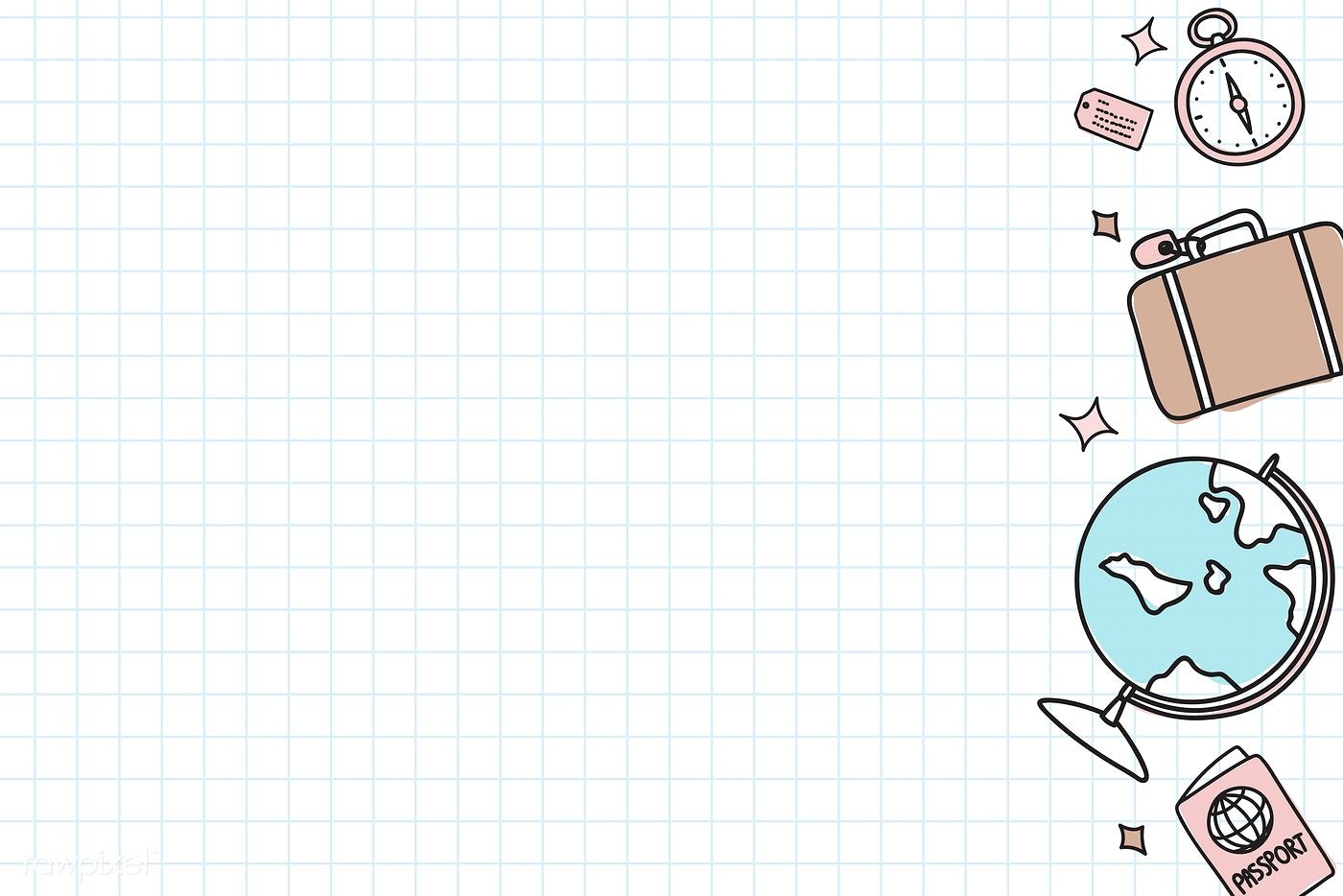 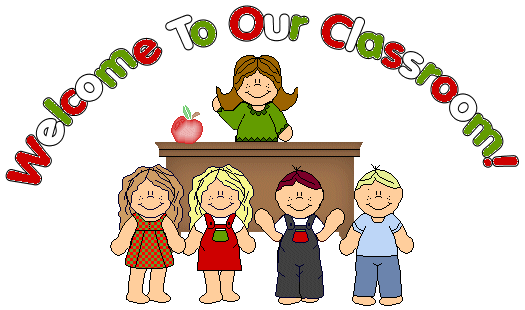 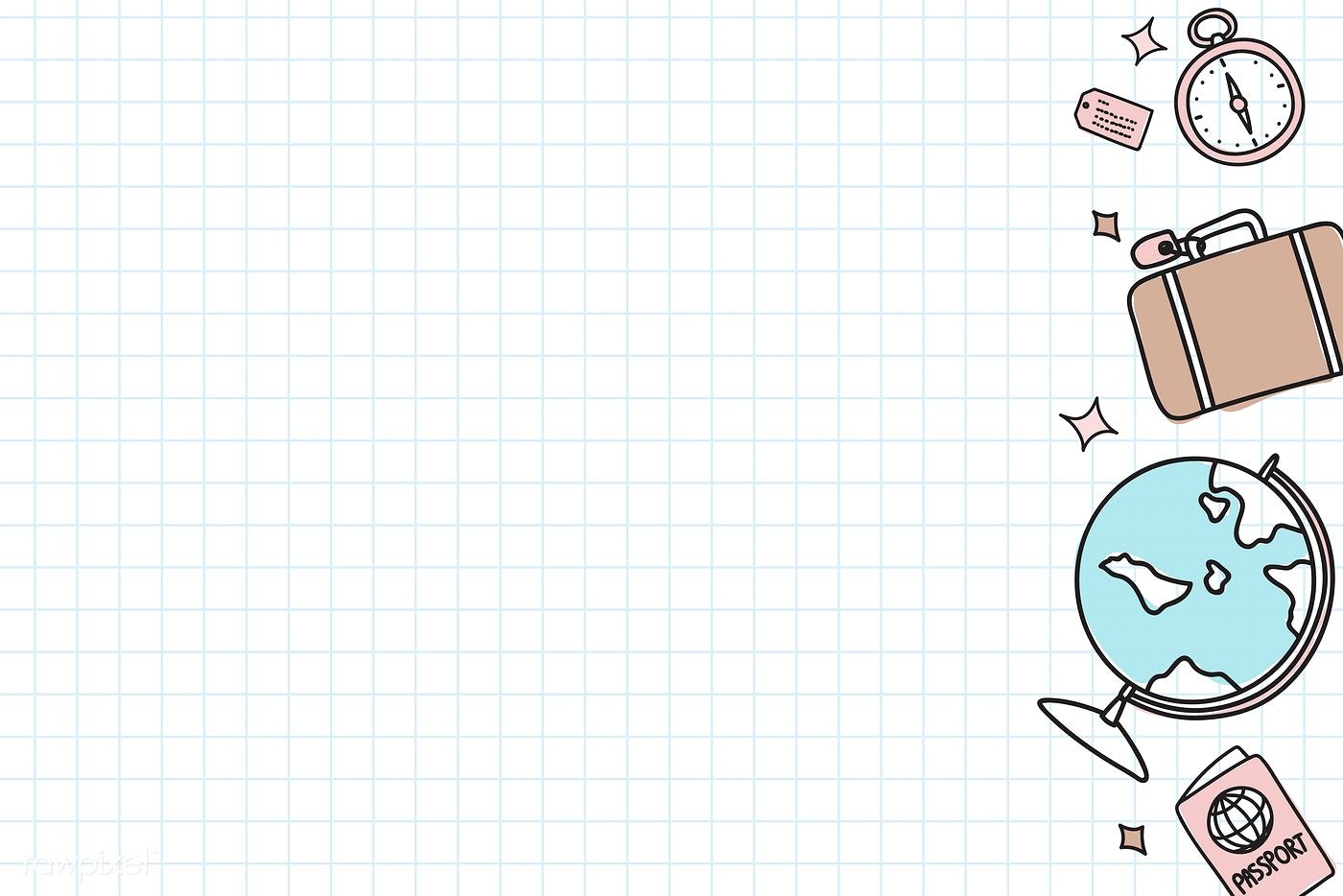 Guessing game
Which country is it?
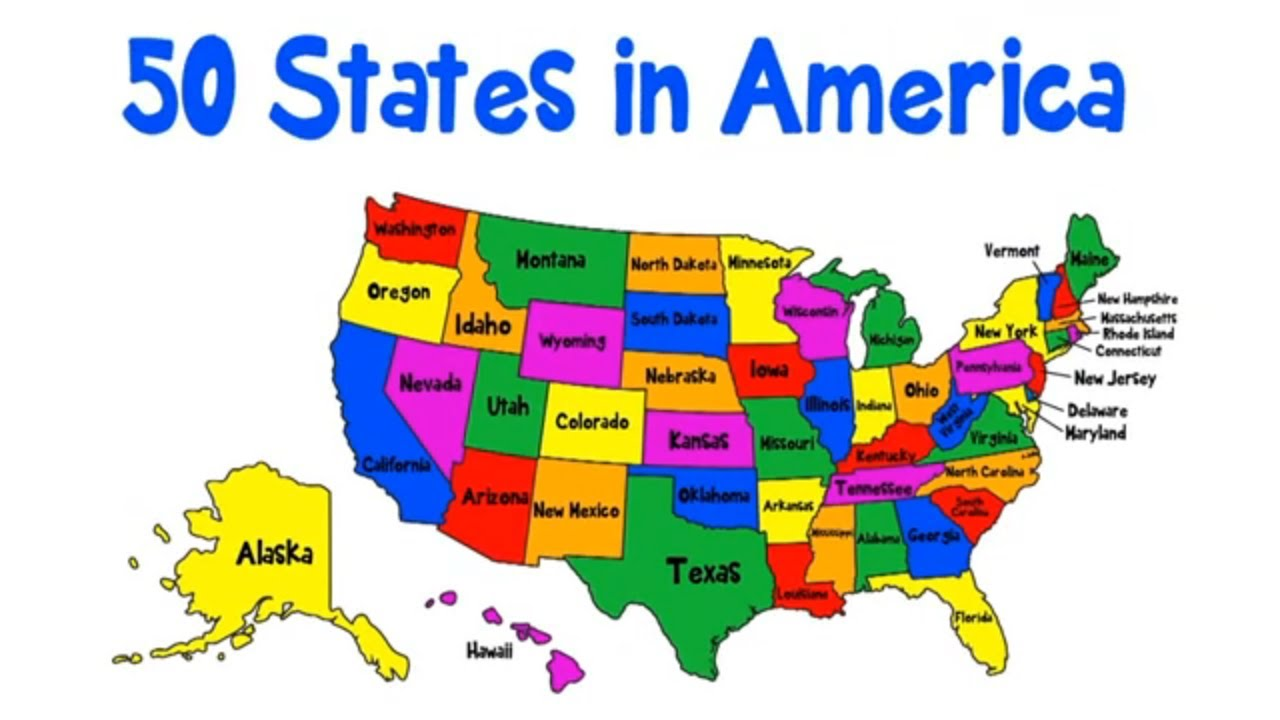 The USA
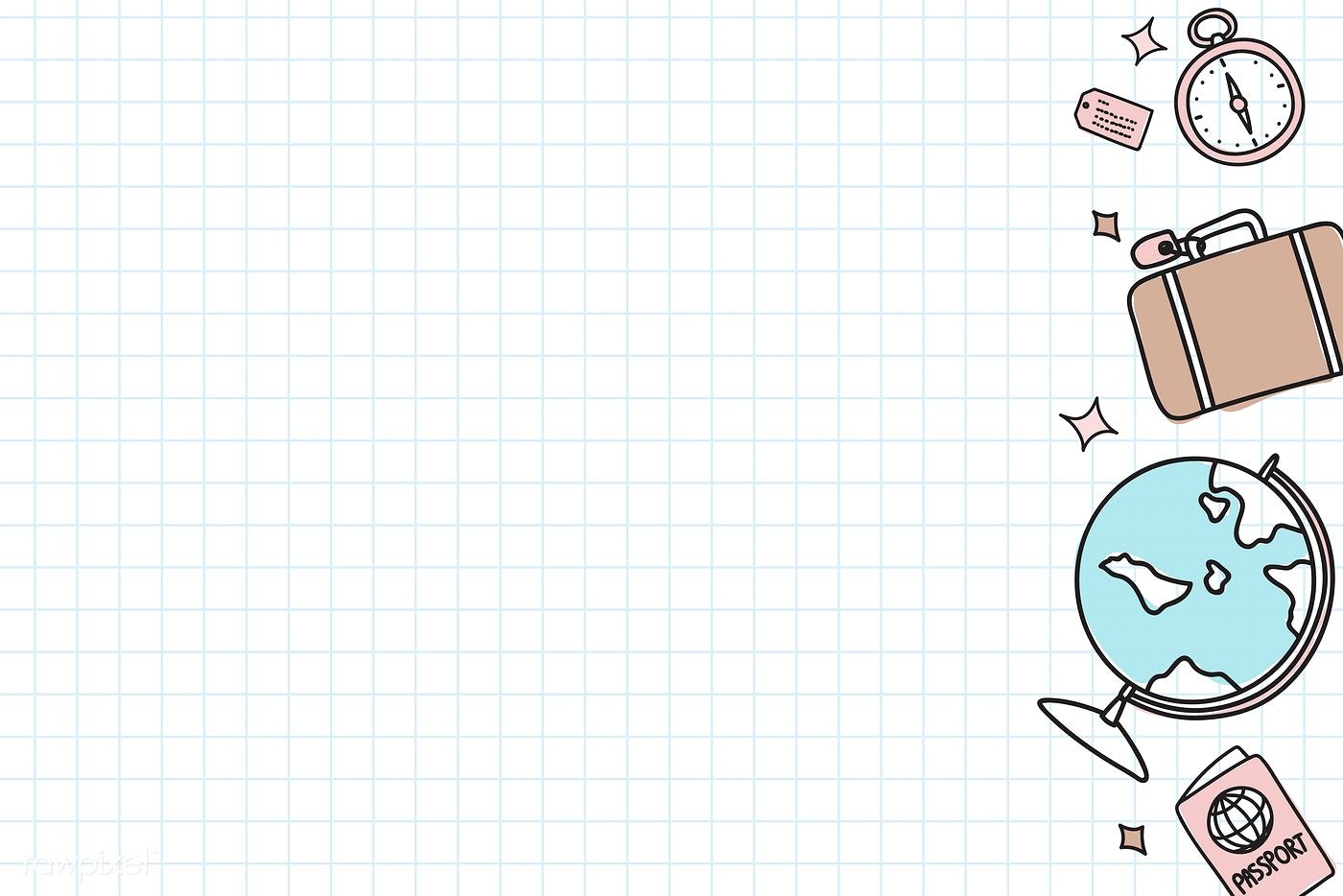 Guessing game
Which country is it?
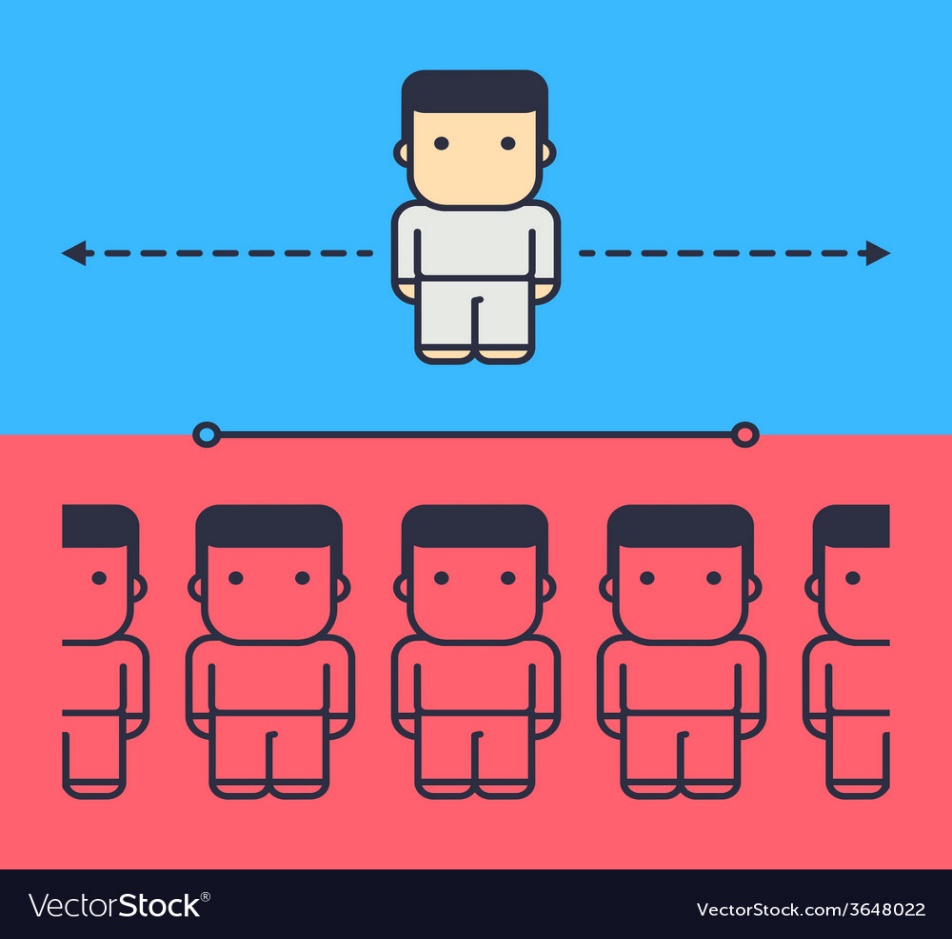 It has the smallest population.
New Zealand
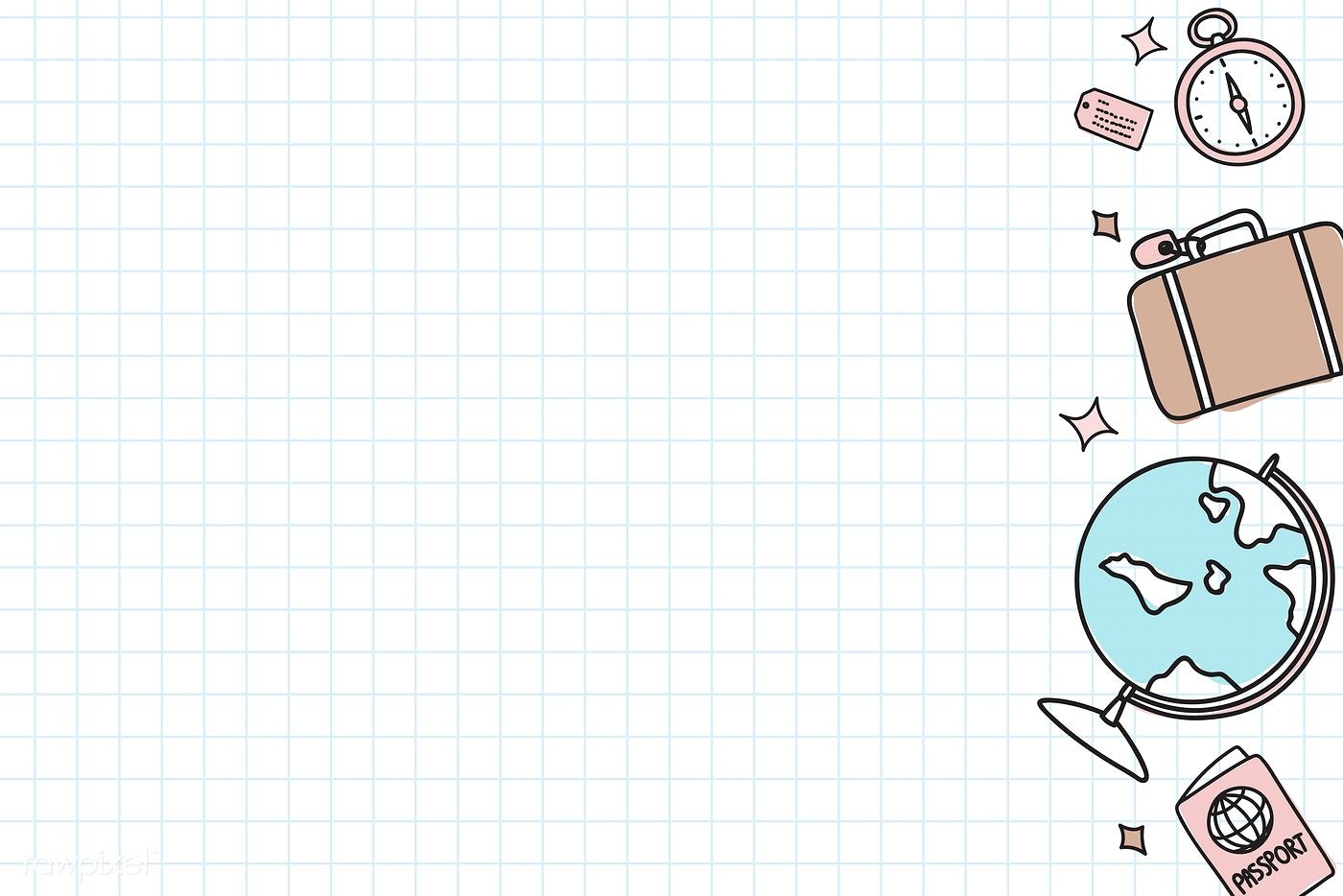 Guessing game
Which country is it?
It has the most famous football clubs in the world.
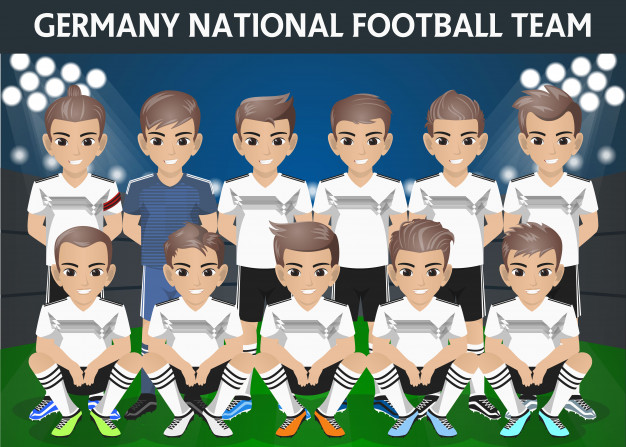 The United Kingdom
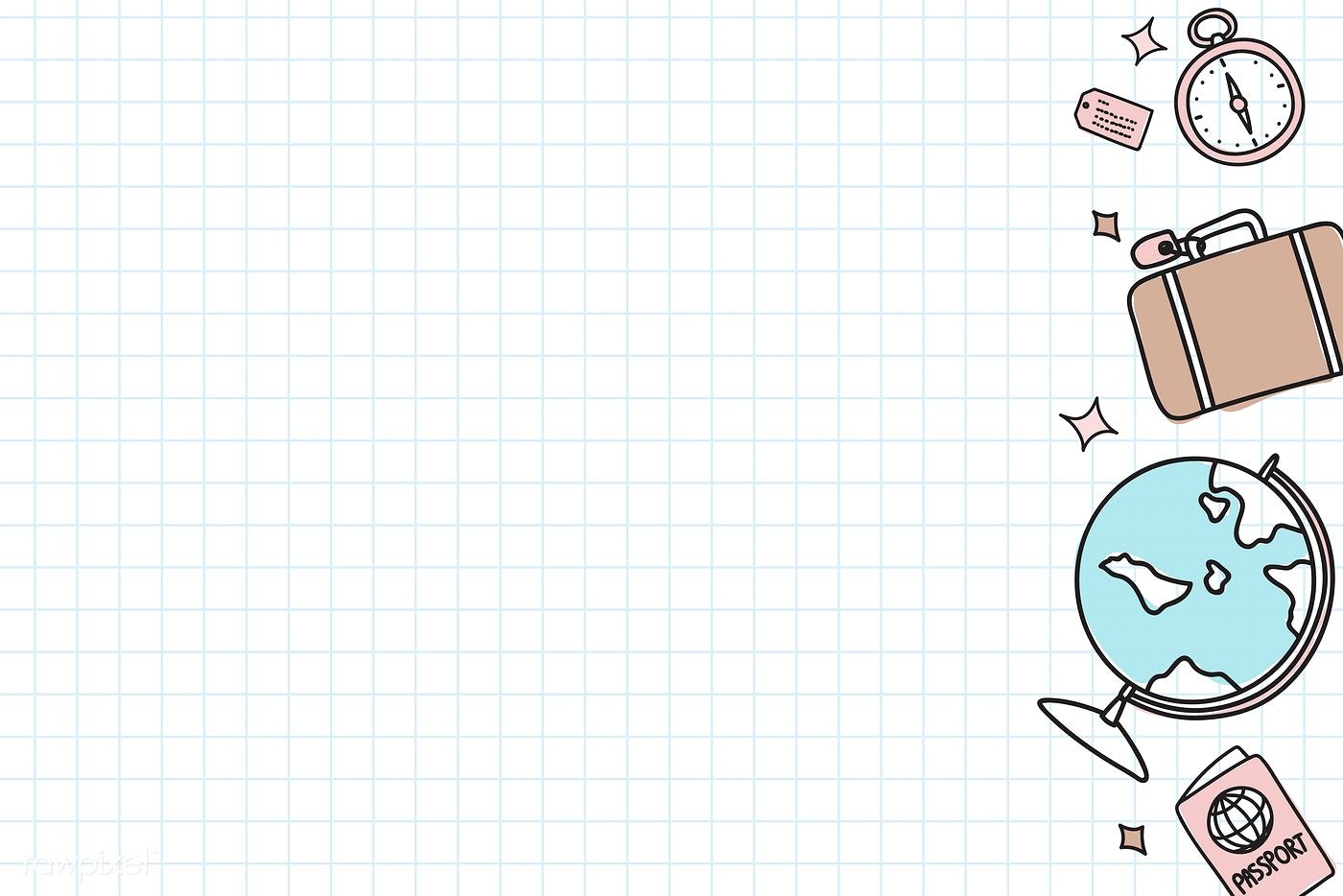 Guessing game
Which country is it?
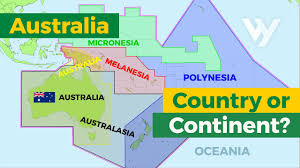 It is both country and continent
Australia
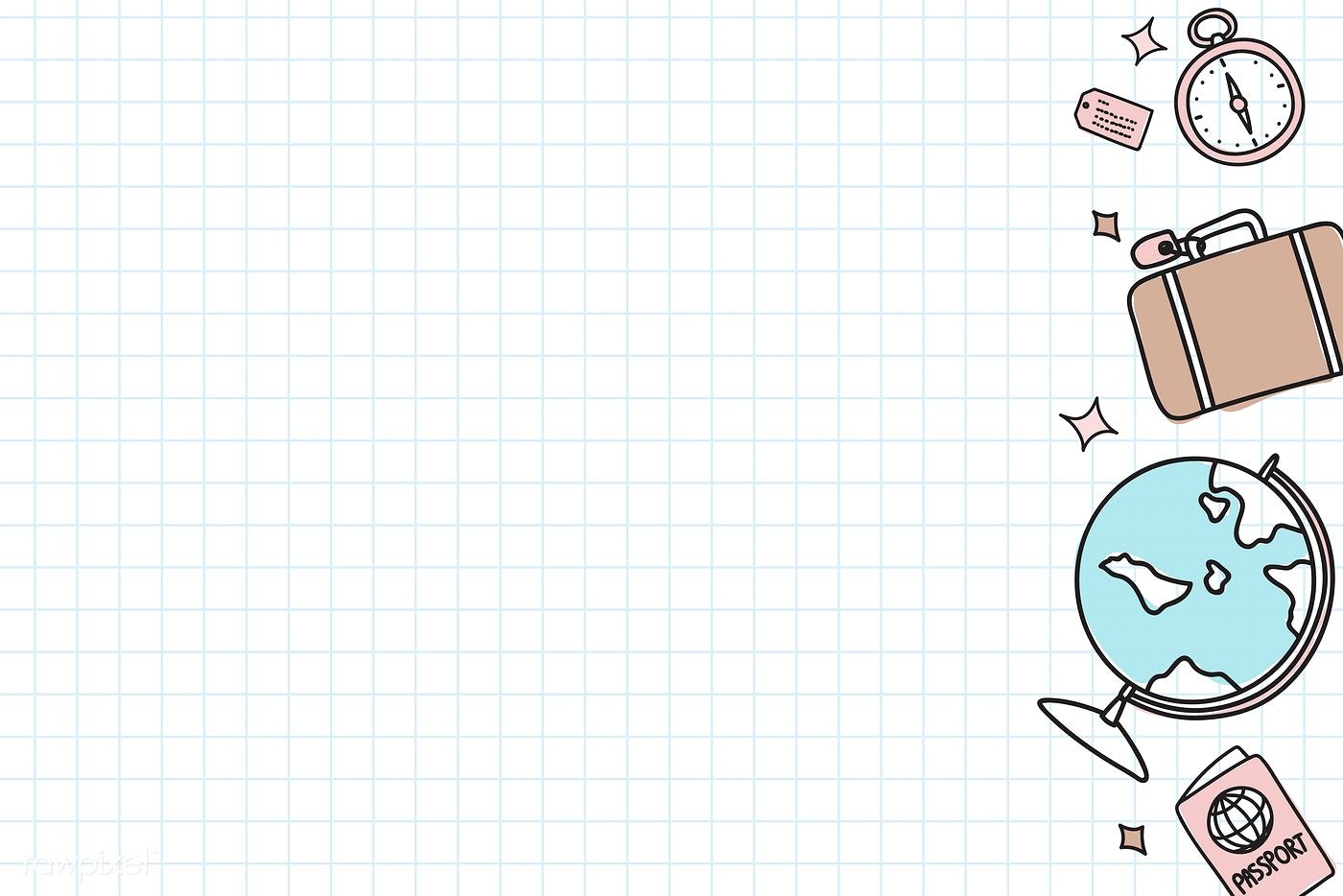 UNIT 8. ENGLISH SPEAKING COUNTRIES
Period 65. Lesson 4. Communication
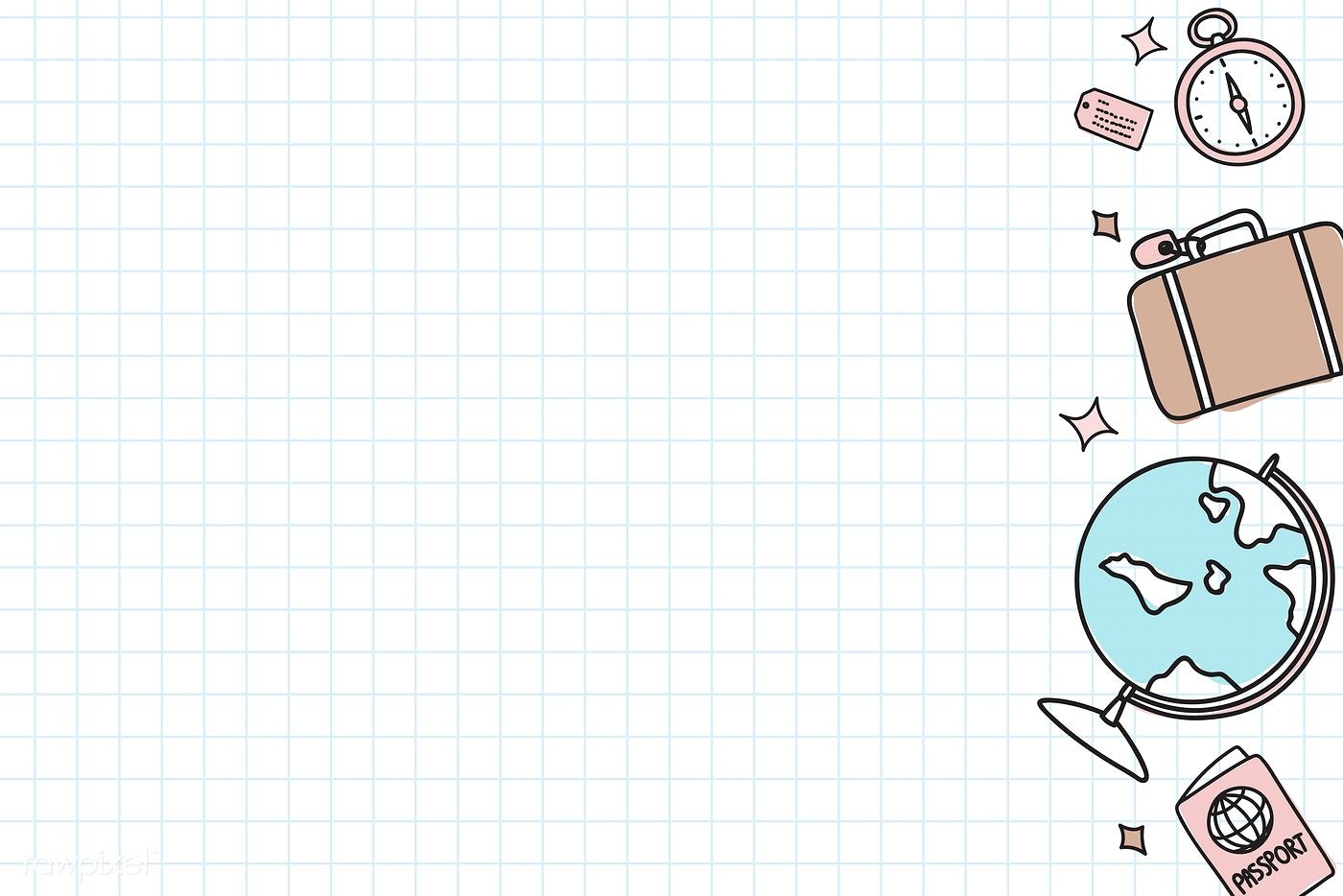 I. New words:
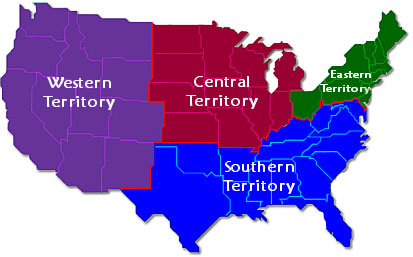 1, territory (n)
/ˈterɪtəri/ : lãnh thổ
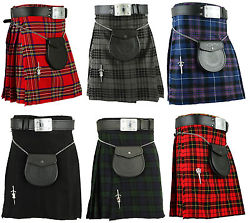 2, kilt (n)
/kɪlt/ : váy caro của đàn ông Xcốt-len
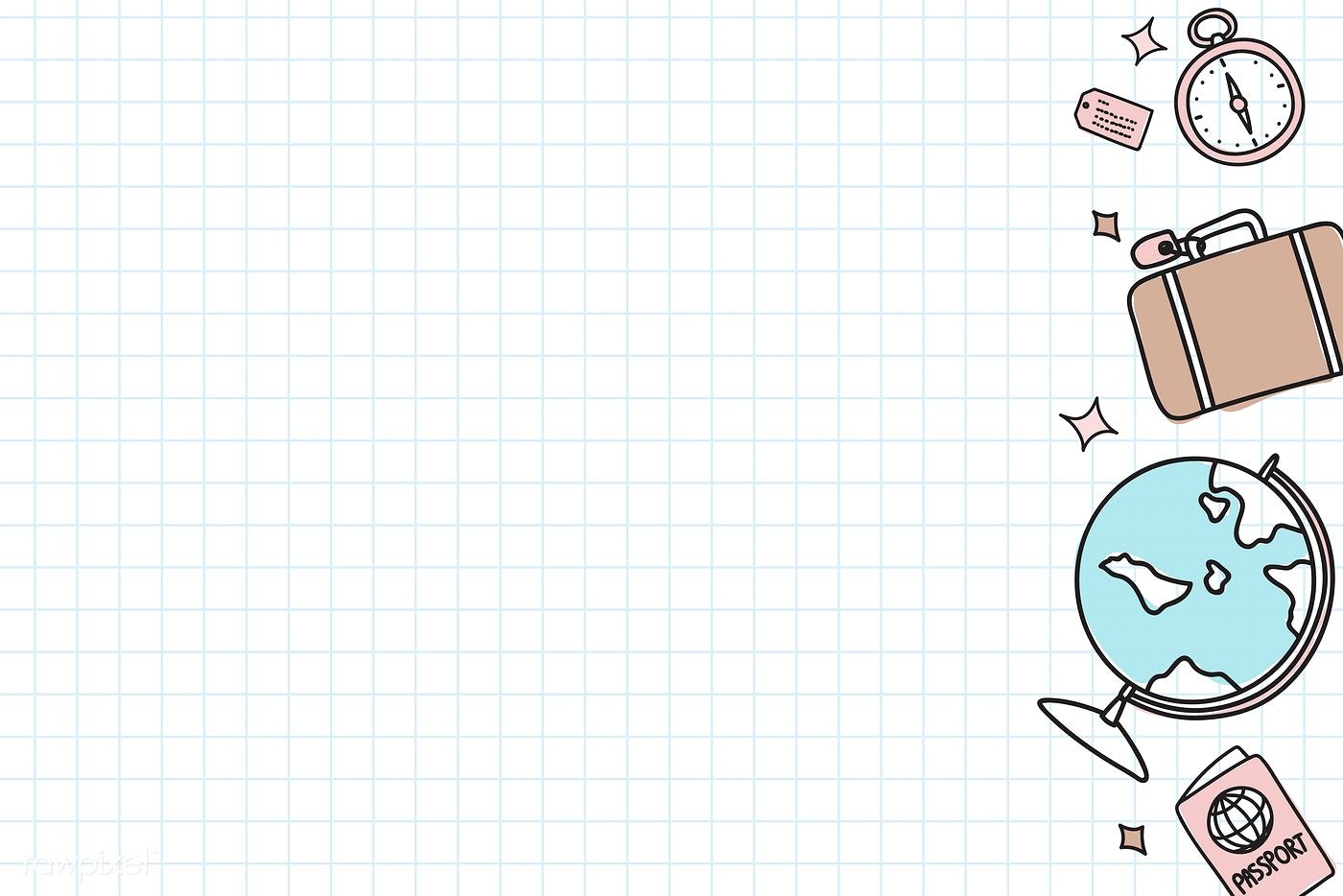 I. New words:
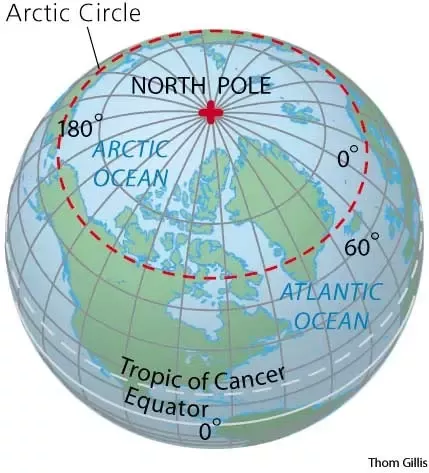 3, North Pole (n)
: Bắc Cực
4, Arctic Circle (n)
/ˈɑ:ktɪk/ : vòng Bắc Cực
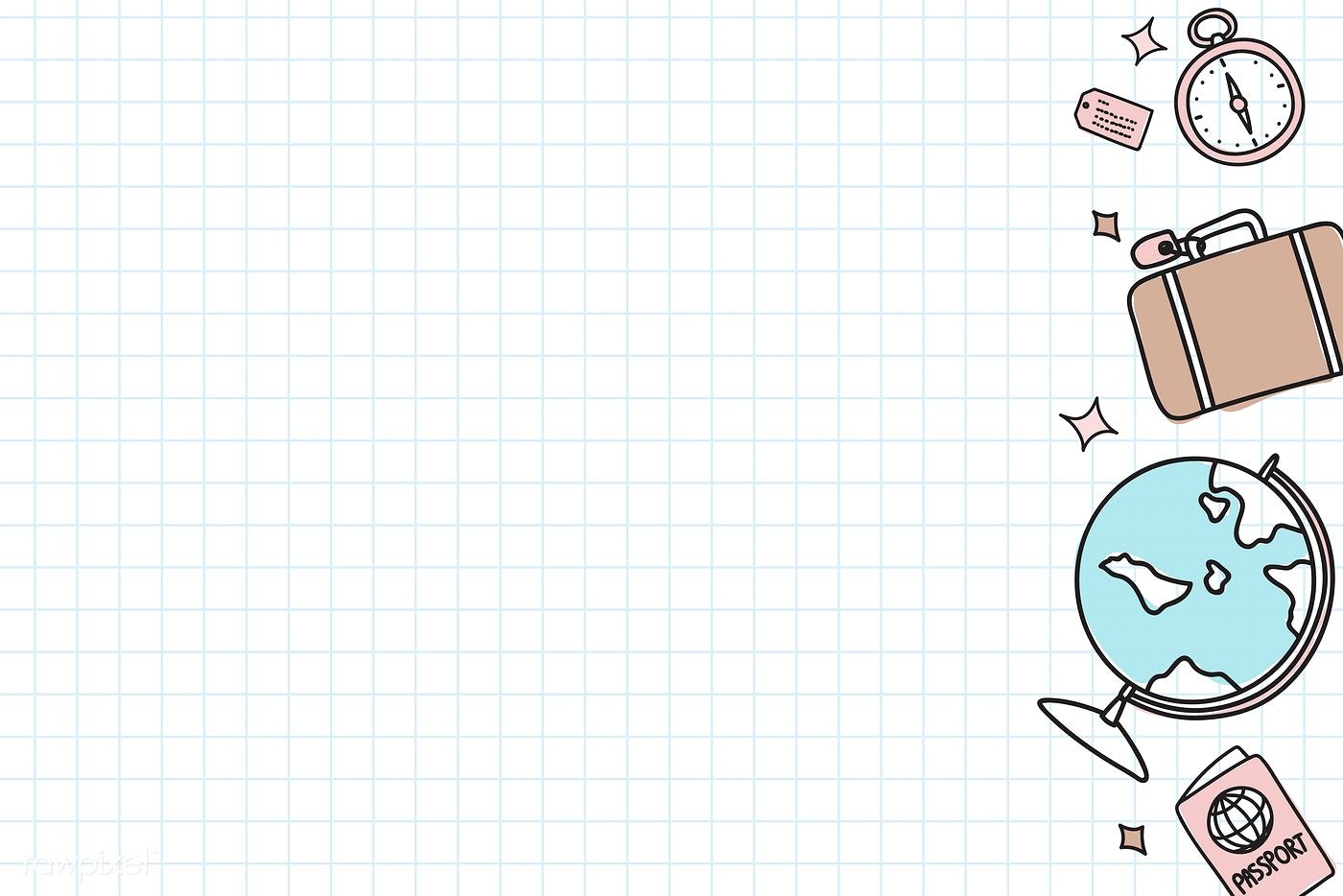 Fill in the blanks
Territory   Kilt    North Pole   Arctic Circle
1________
Territory
is a land that is under control of a particular country.
2________
North Pole
is the point on the surface of the Earth that is furthest north.
3________
Arctic Circle
is the line of latitude 66° 33′ North
4________
Kilt
is the skirt traditionally worn by Scottish men and boys
II. Quiz time
Question 1
______ are both surrounded by the sea.
A. The UK and the USA
B. Canada and New Zealand
C. Australia and New Zealand
D. The USA and Australia
10
[Speaker Notes: Key: 1C]
II. Quiz time
Question 2
Of these countries, _____ is the youngest.
A. Australia
B. Canada
C. The USA
D. The United Kingdom
11
[Speaker Notes: Key: 1C]
II. Quiz time
Question 3
The capital of New Zealand is _______.
A. Canberra
B. Washington D.C
C. Wellington
D. Ottawa
12
[Speaker Notes: Key: 1C]
II. Quiz time
Question 4
____is the most diverse in geography and climate.
A. Canada
B. The USA
C. The United Kingdom
D. New Zealand
13
[Speaker Notes: Key: 1C]
II. Quiz time
Question 5
Niagara Falls is a spectacular waterfall in __.
A. Wales
B. Canada
C. England
D. Australia
14
[Speaker Notes: Key: 1C]
II. Quiz time
Question 6
__________ is closest to the North Pole.
A. America
B. Canada
C. New Zealand
D. Australia
15
[Speaker Notes: Key: 1C]
II. Quiz time
Question 7
Of these countries, _____ is the youngest.
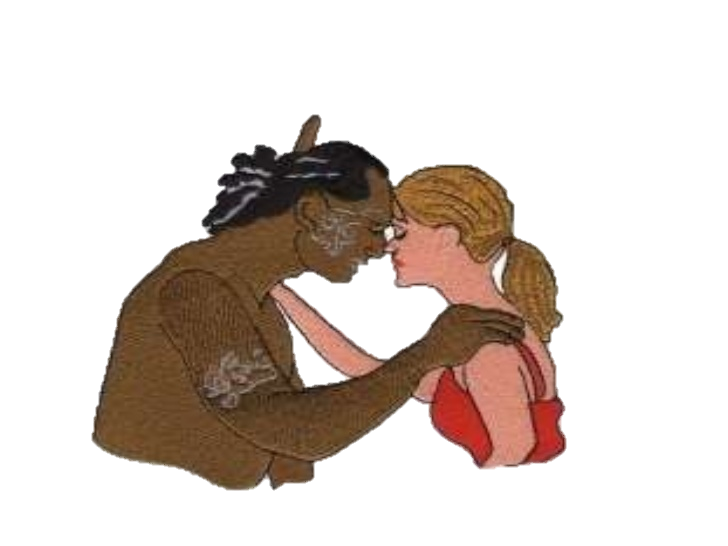 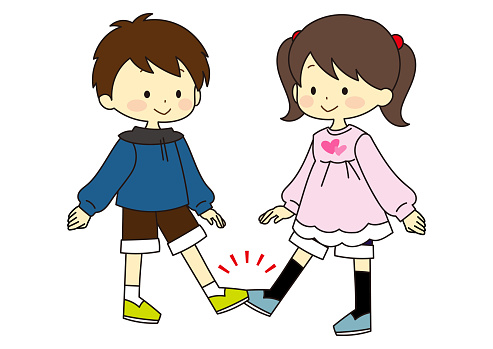 B. Touching forehead
A. Touching toes
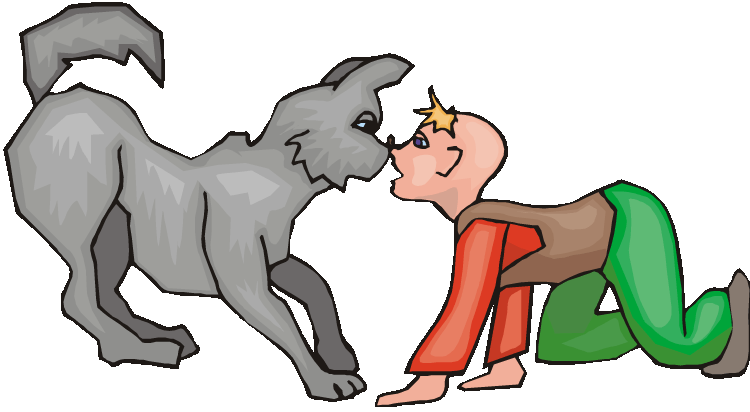 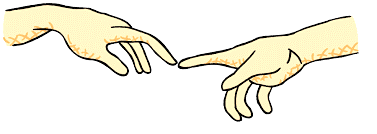 C. Touching noses
D. Touching hands
16
[Speaker Notes: Key: 1C]
II. Quiz time
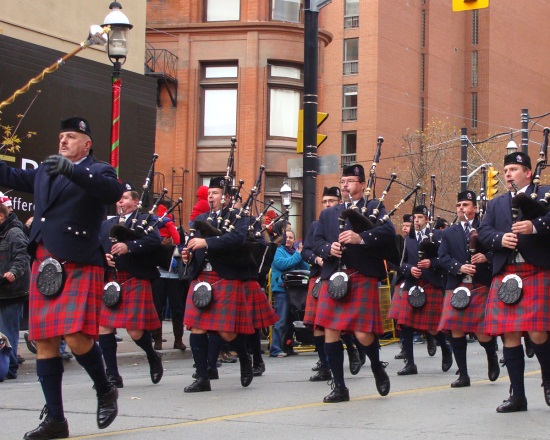 Question 8
A kilt is the traditional garment for ____.
A. Scottish men
B. The Maori in New Zealand
C. The Americans
D. The Aborigines in Australia
17
[Speaker Notes: Key: 1C]
II. Quiz time
Question 9
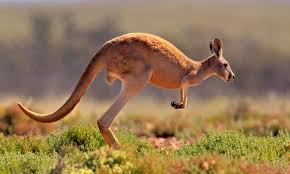 This animal, the __ , is a symbol of Australia.
A. kangaroo
B. koala
C. rabbit
D. emu
18
[Speaker Notes: Key: 1C]
II. Quiz time
Question 10
_______ is in London.
A. Trafalga Square
B. Times Square
C. Sky Tower
D. Ayers Rock
19
[Speaker Notes: Key: 1C]
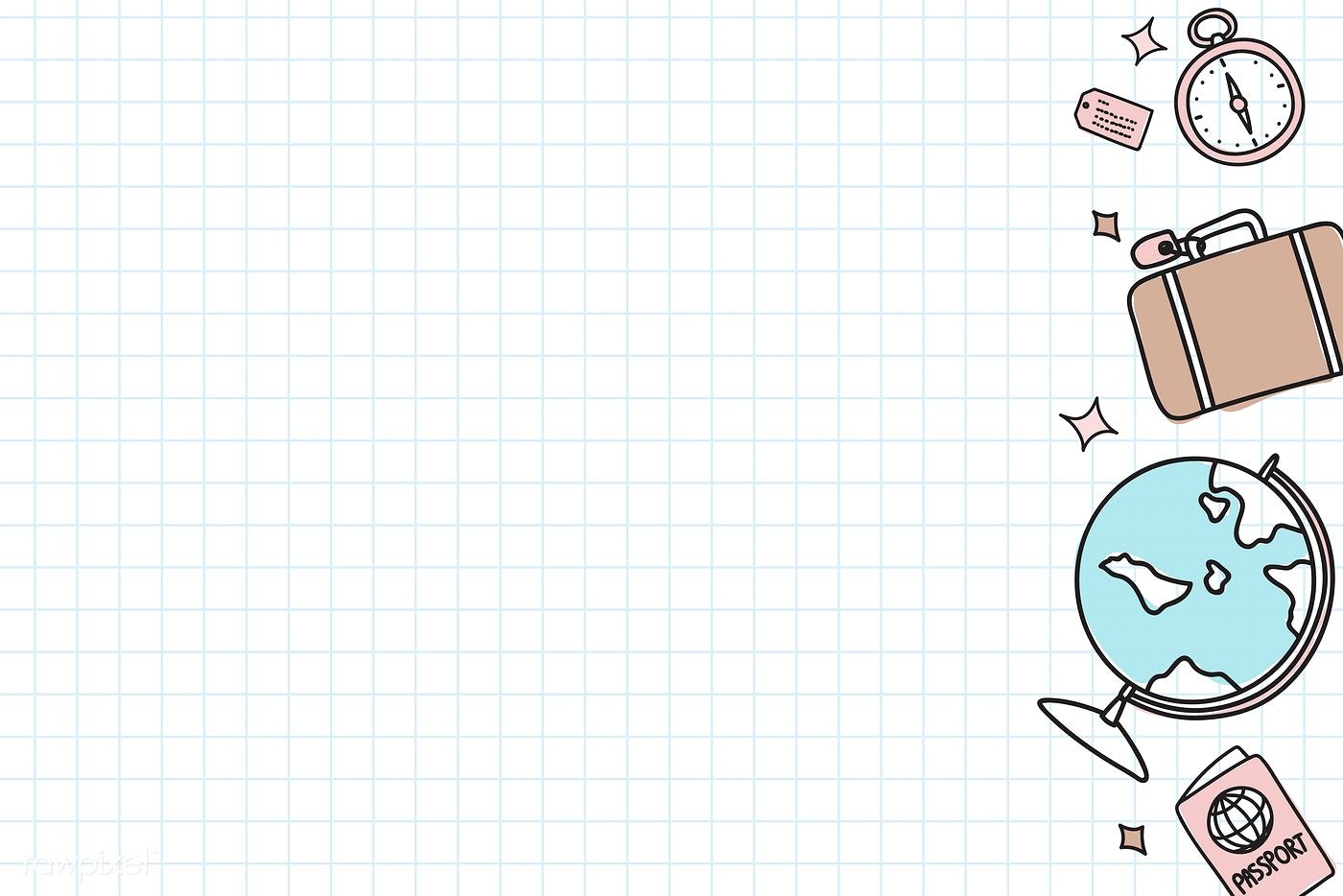 III. Practice
HOW MUCH DO YOU KNOW ABOUT A COUNTRY?
Step 1. Choose an English speaking country.
Step 2. Write down on notebook 3 sentences about that country.
Step 3. Describe the country.
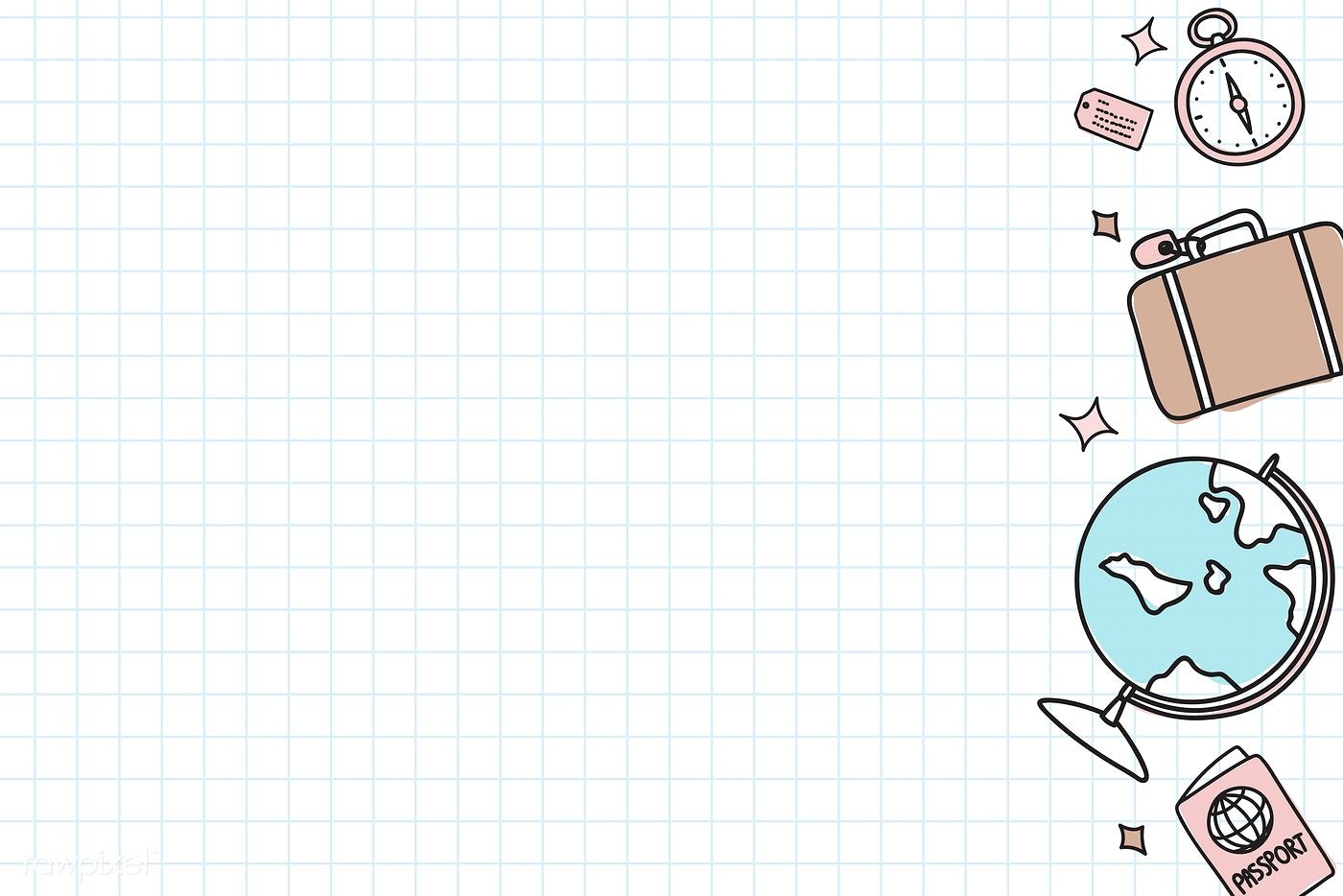 IV. Homework
1. Make a sentence for each new words
2. Write a paragraph (10-12 sentences) about one of your favorite English speaking countries.
3. Prepare for Skills 1.